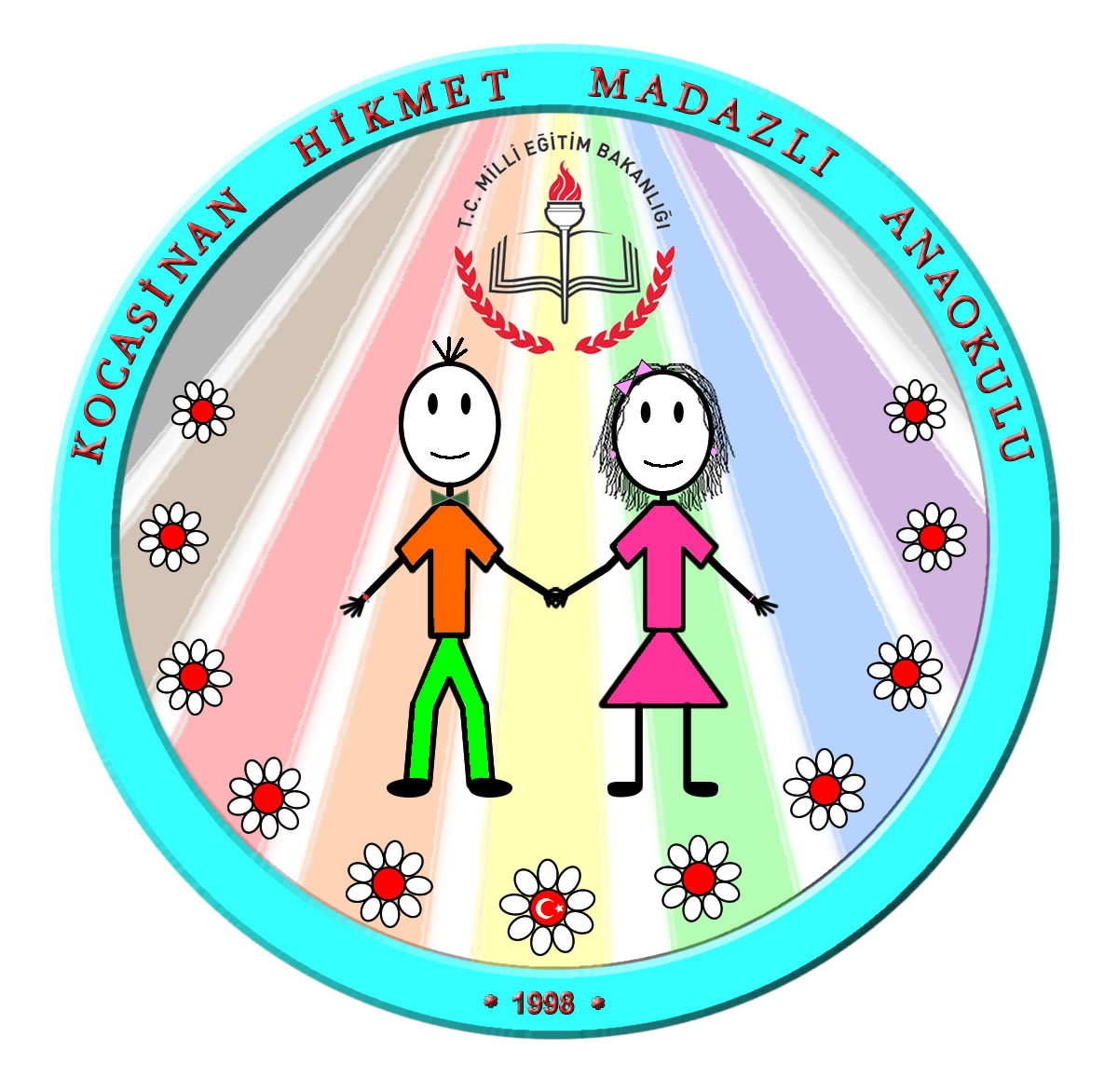 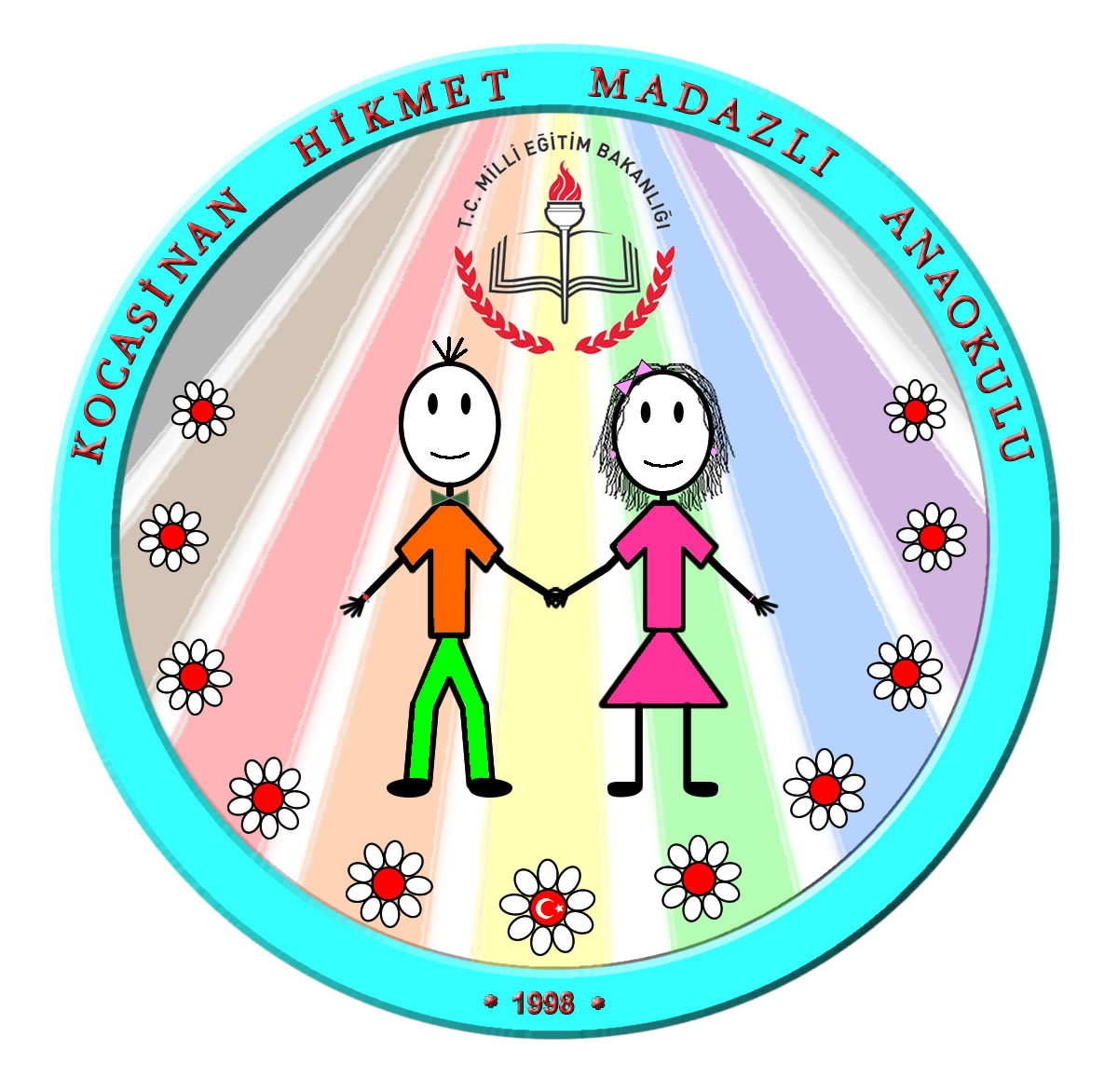 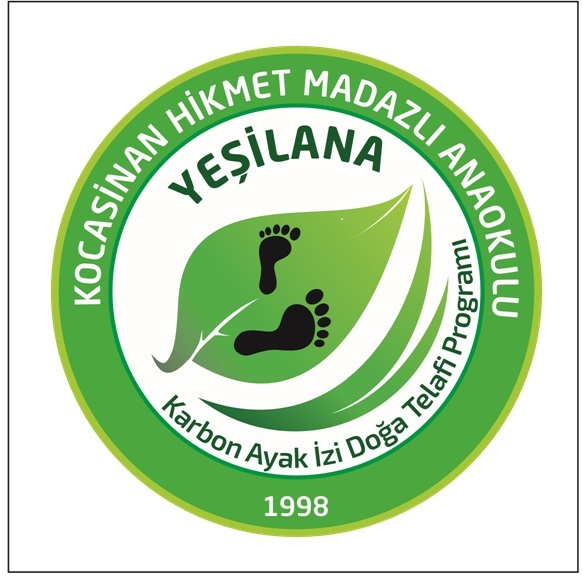 HİKMET MADAZLI ANAOKULU
YEŞİLANA-Karbon Ayak İzi      (Doğa Telafi Programı)
YEŞİLANA-Karbon Ayak İzi(Doğa Telafi Programı)
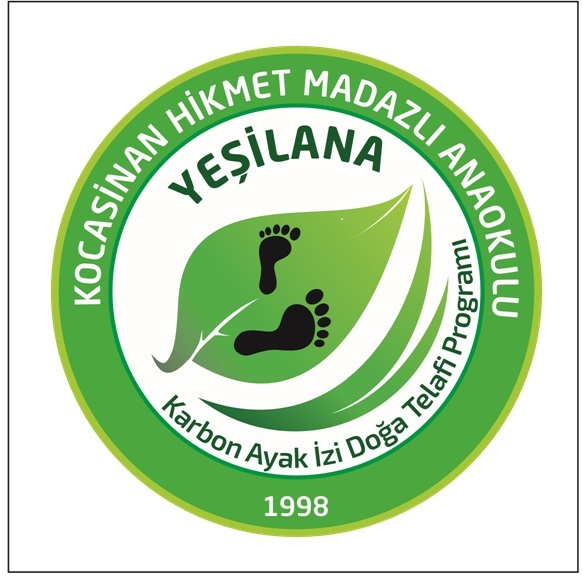 Yeşil ANA nın doğuşu
2017 yılı çalışmaları
YEŞİLANA-Karbon Ayak İzi(Doğa Telafi Programı)
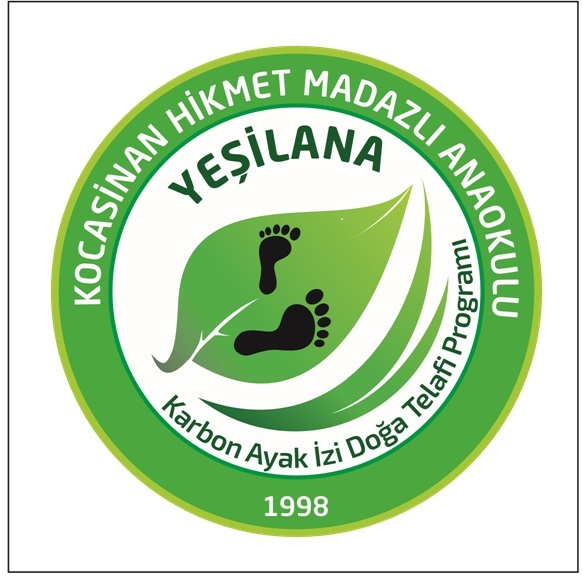 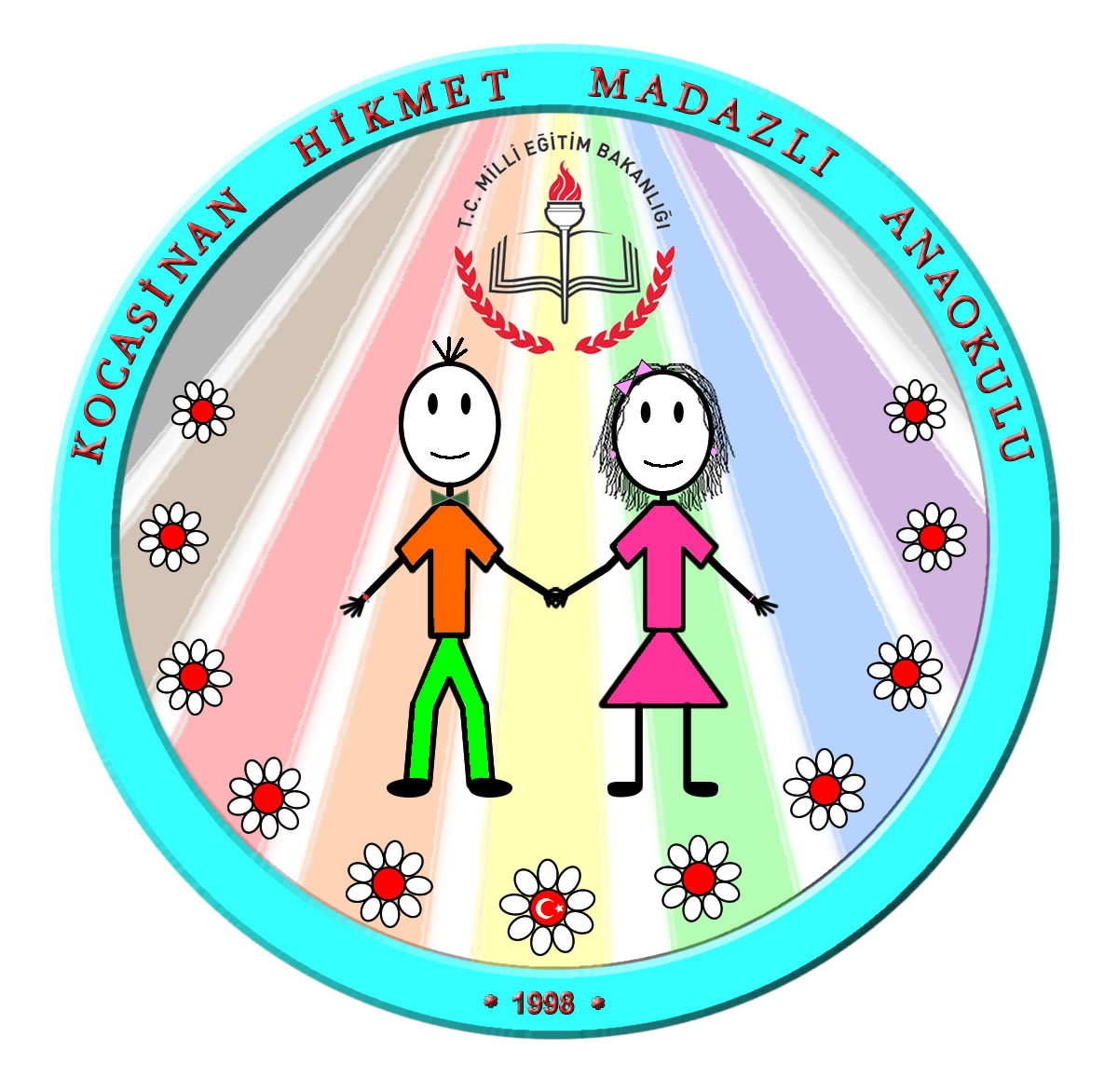 Projenin  Amacı
1.Erken yaşlarda doğa ve çevre bilinci oluşturmak

2.Milli üretim  ve bilinçli tüketim algısı oluşturmak


3.Okul öncesi dönemden itibaren sosyal-duygusal

 gelişimlerini desteklemek


4.Birlikte hareket etme bilincini geliştirmek
YEŞİLANA-Karbon Ayak İzi(Doğa Telafi Programı)
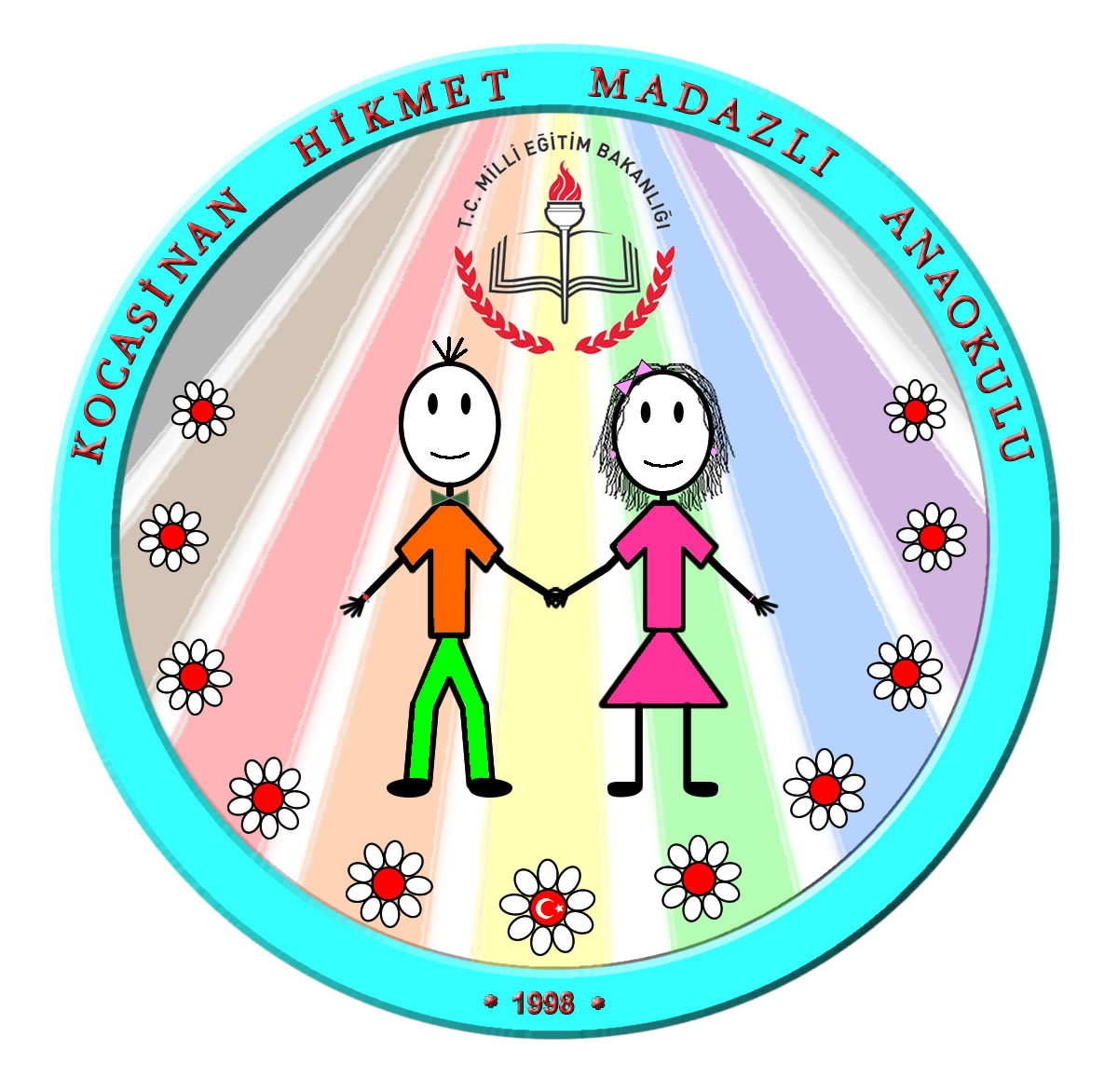 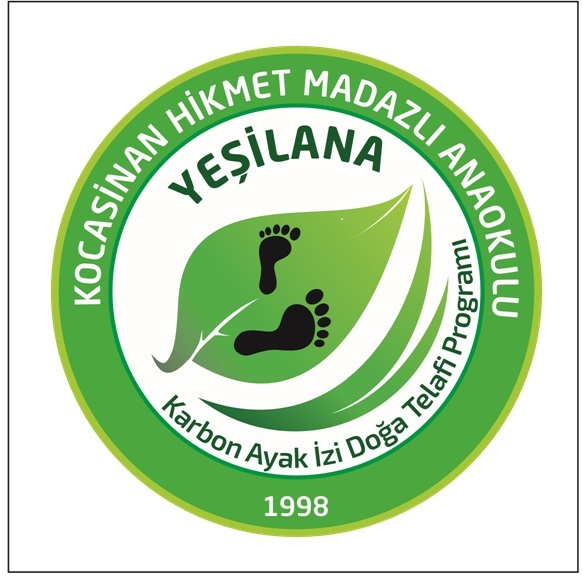 Projenin Süresi









EYLÜL 2018 - 30 MAYIS 2019
YEŞİLANA-Karbon Ayak İzi(Doğa Telafi Programı)
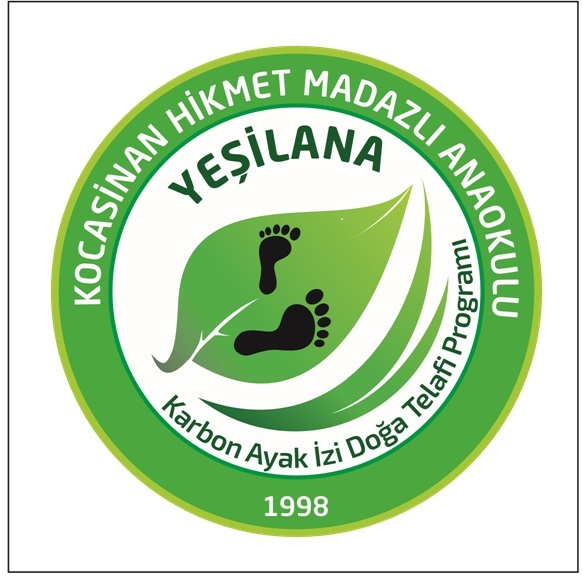 Projenin Uygulanacağı Yer/ler
81 İli temsil edecek İl Milli Eğitim Müdürlükleri tarafından
Projenin Hedef Kitlesi belirlenen her ilden bir resmi/özel  Anaokulu



 (5- 6 yaş grubu öğrencileri)
YEŞİLANA-Karbon Ayak İzi(Doğa Telafi Programı)
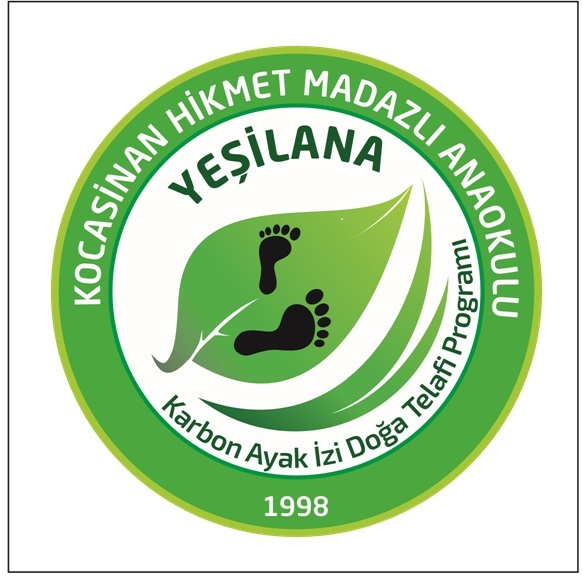 Projenin Beklenen Sonuçları
Okul Öncesi dönem çocuklarda çevre bilinci oluşturmak ,milli üretim bilinçli tüketim alışkanlıkları kazandırmak, toprak-hava-su gibi doğal  kaynakların  kullanımında duyarlılığı artırmak ve böylelikle erken yaşlarda kazanılmış olan bu alışkanlıkların  gelecek yaşantılarında da devamlılığını sağlayarak gerek  sosyal-duygusal gerekse milli ve manevi değerlerini benimsemiş bir gelecek yetiştirmek
YEŞİLANA-Karbon Ayak İzi(Doğa Telafi Programı)
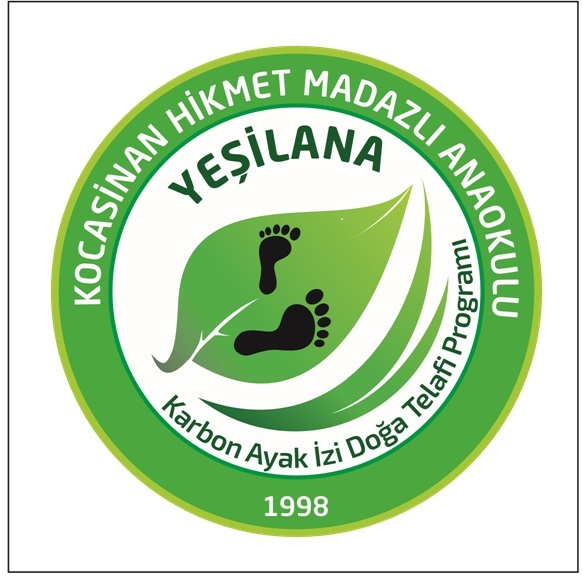 Projenini Uygulama Aşamaları

1-Karbon Ayak İzi çalışmasının yapılması,
       http://www.karbonayakizi.com/
2-Karbon Ayak İzi çalışmasından okul    ortalamasının bulunması
3-Dikim veya ekimi yapılacak fidan ya da tohum sayısının belirlenmesi
YEŞİLANA-Karbon Ayak İzi(Doğa Telafi Programı)
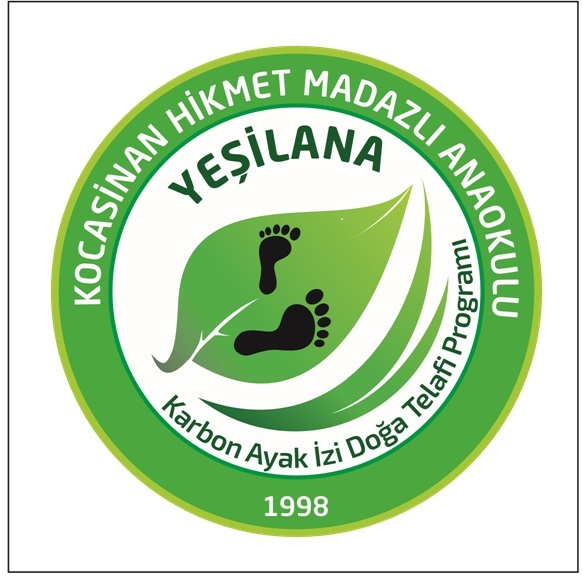 4-Dikim veya ekim yapılacak alan için İl/İlçe Orman Müdürlük/Şeflikleri ile görüşme yapılması

5-Katılımcı okul müdürlükleri tarafından  gerekli sayıda fidan veya tohumların temin edilmesi (iklim koşulları göz önünde bulundurularak)
YEŞİLANA-Karbon Ayak İzi(Doğa Telafi Programı)
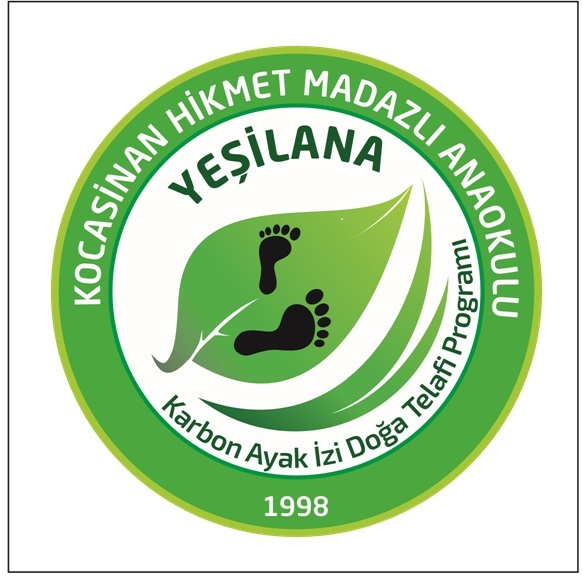 YEŞİLANA-Karbon Ayak İzi(Doğa Telafi Programı)
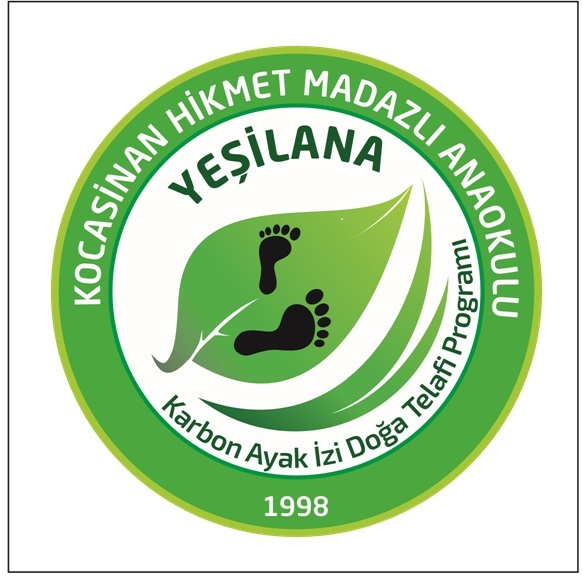 7-Katılımcı her okul adına proje sahibi Hikmet Madazlı Anaokulu tarafından  YEŞİLANA projesi  fidanlığına temsili birer  ağaç dikilmesi
YEŞİLANA-Karbon Ayak İzi(Doğa Telafi Programı)
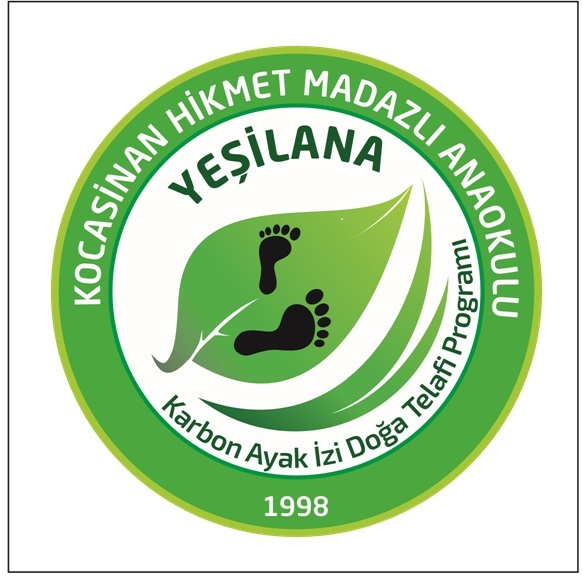 8-Gönderilen proje sonuç formu ve yapılan etkinlik görselleri kitap haline getirilerek  Milli Eğitim Bakanlığı Yenilik ve Eğitim Teknolojileri Genel Müdürlüğüne gönderilmesi
9-Katılımcın okullara, proje sahibi Hikmet Madazlı Anaokulu tarafından hazırlanan proje katılım belgelerinin gönderilmesi
YEŞİLANA-Karbon Ayak İzi(Doğa Telafi Programı)
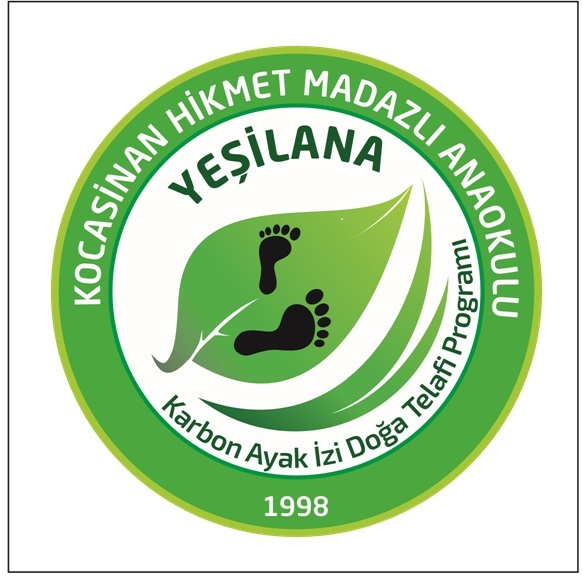 http://hikmetmadazlianaokulu.meb.k12.tr/ 

hikmetmadazlianaokulu@gmail.com 


0 352 337 38 82